Western Air Quality Study (WAQS) Modeling Plan for Conducting Source Apportionment Modeling for the 2011 Modeling Year (Figure 3-2):  Locations of 36 km virtual monitoring network (crosses) as well as monitoring sites in the AQS and CASTNet ozone networks with 36 km cell shaded when it contains an AQS and/or CASTNet monitor.
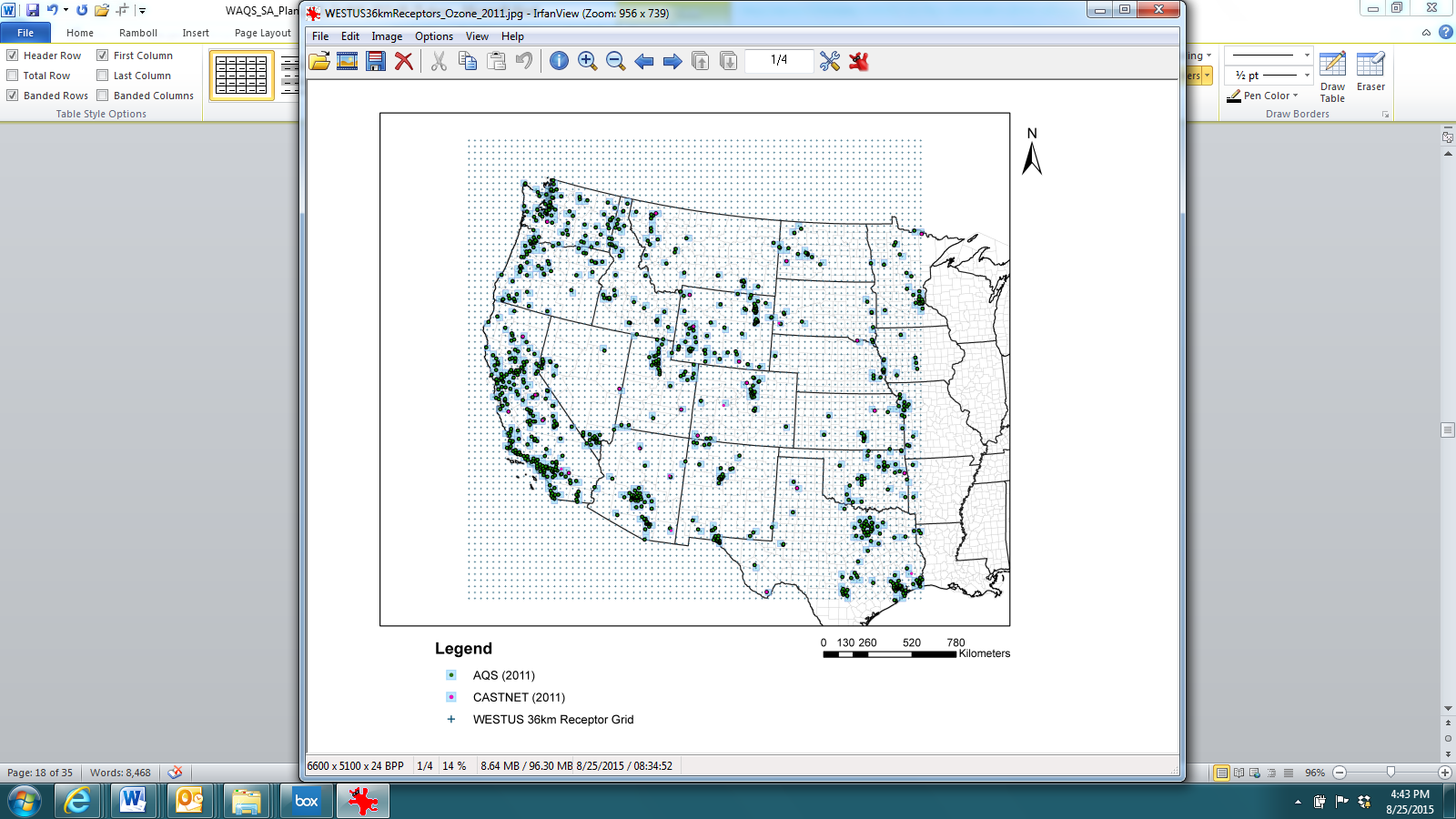